Игра – ходилка «По истории России»Правила. Двое игроков. Когда один из двух будет доходить до цыфер есть картинка и ссылка , куар код для просмотра видео.
Правила игры.1. Выбираются двое игроков.2. Включается компьютер с диском где все сылки и куар коды.3. Когда один из игроков доходит до станции можно с помощью телефона сканировать куар код или компьютера находим ссылку и смотрим видео с историей и т.д до конца.
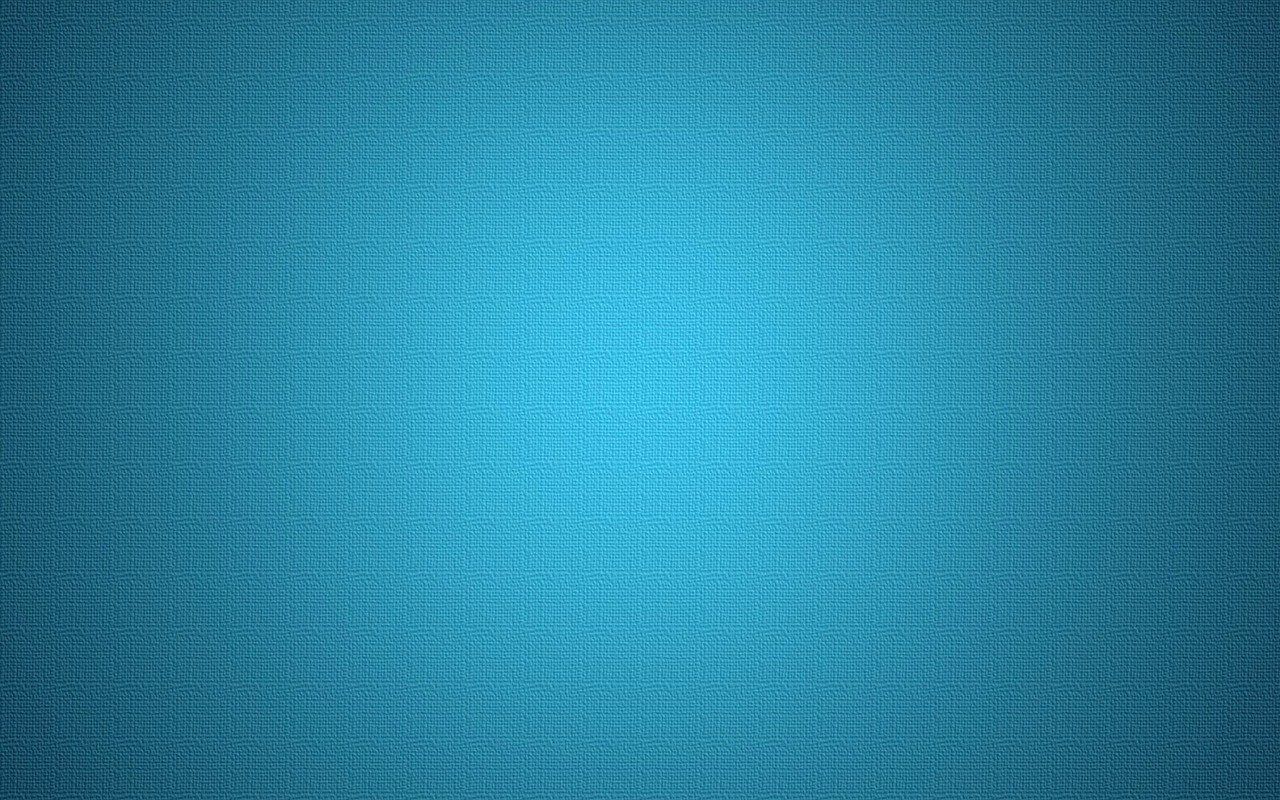 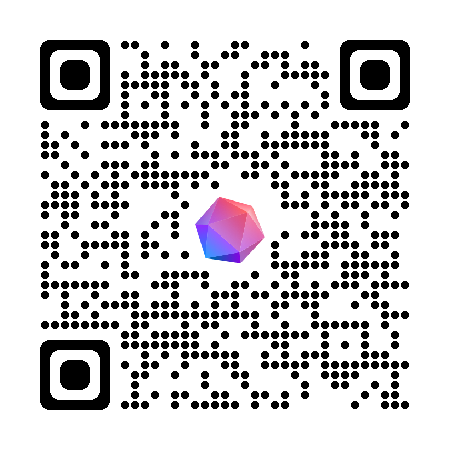 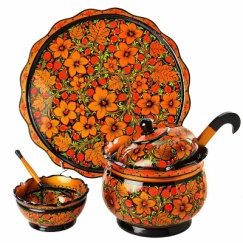 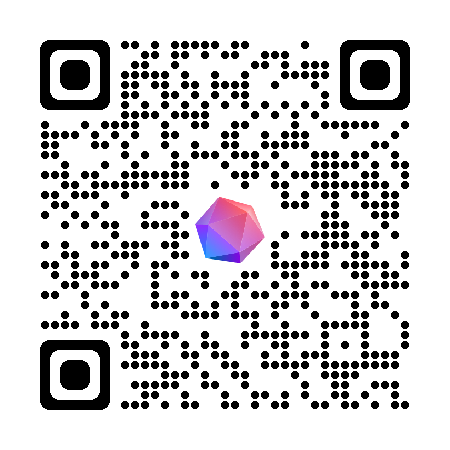 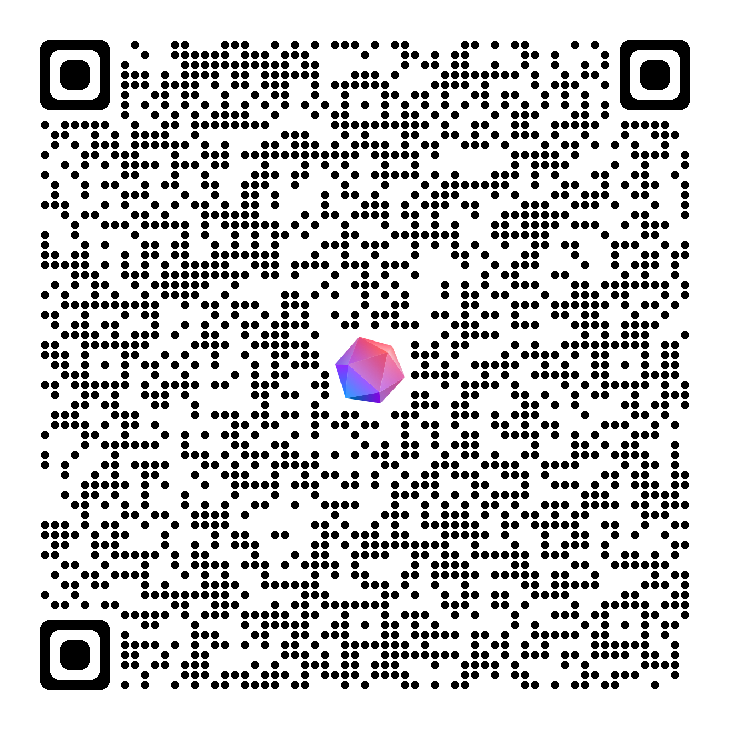 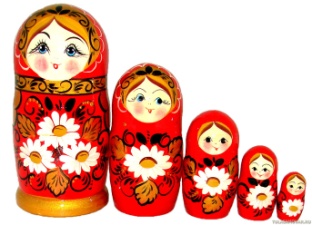 4
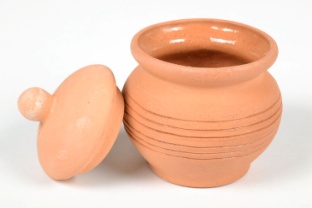 https://dzen.ru/video/watch/621b60639c11ee526c4babdf?f=d2d
https://www.youtube.com/watch?v=4Y3KeEMCiS4
6
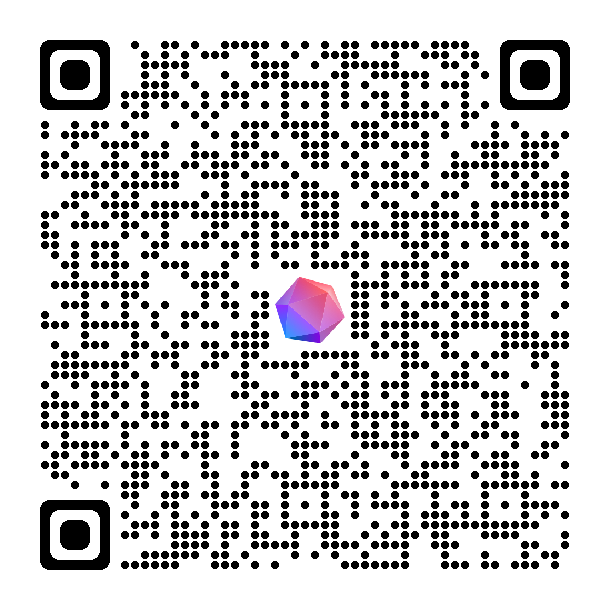 https://dzen.ru/video/watch/615c134111c07c1307e07f72?f=d2d
5
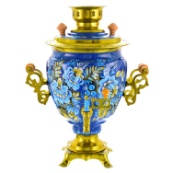 3
https://www.youtube.com/watch?v=UWGcd0H6gRM
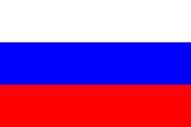 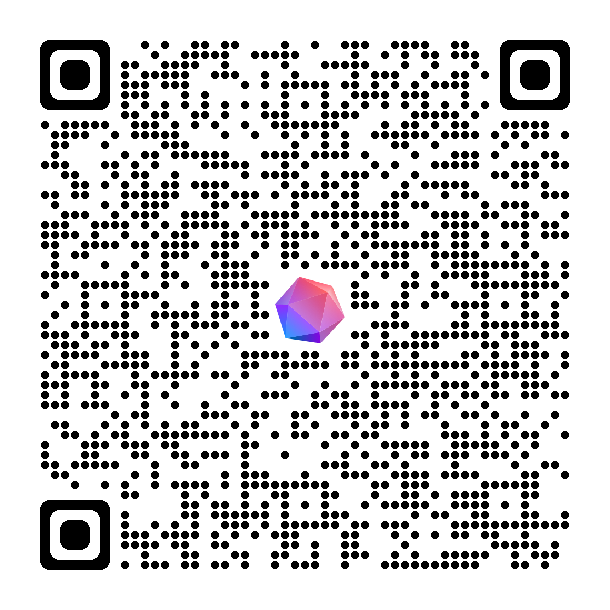 7
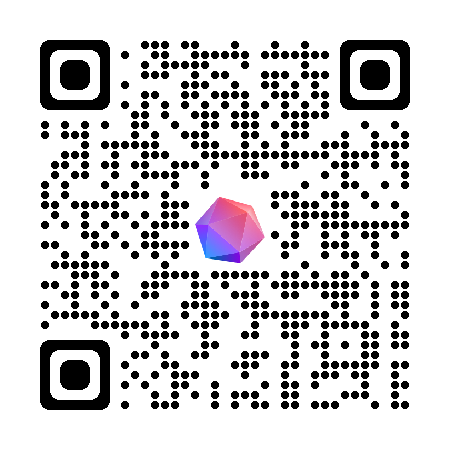 2
https://www.youtube.com/watch?v=wMY0c5UAHkk
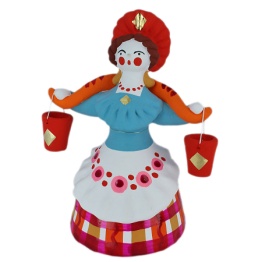 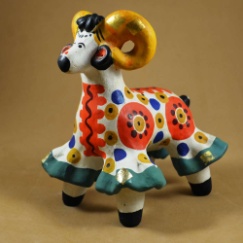 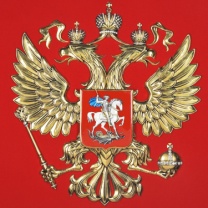 https://www.youtube.com/watch?v=jpjoUfT5I88&t=153s
1
https://vk.com/video-143334234_456239026
Финиш
Cтарт
1. Герб России -  https://vk.com/video-143334234_4562390262. Флаг России - https://www.youtube.com/watch?v=wMY0c5UAHkk
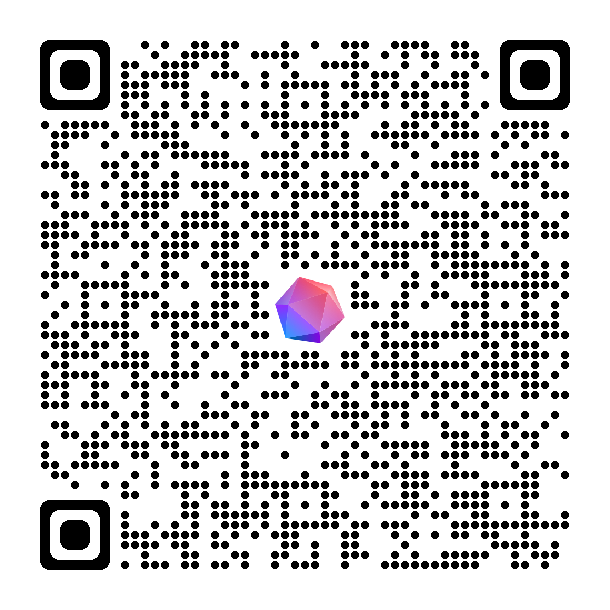 3. Самовар -  https://www.youtube.com/watch?v=UWGcd0H6gRM4. Хохлома - https://dzen.ru/video/watch/621b60639c11ee526c4babdf?f=d2d
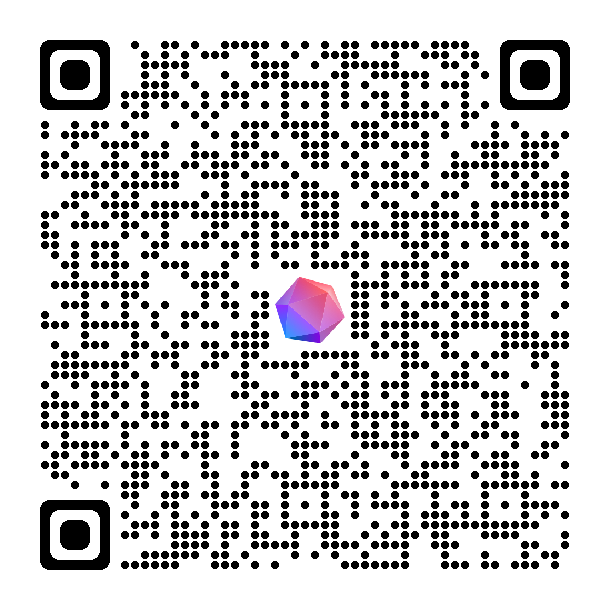 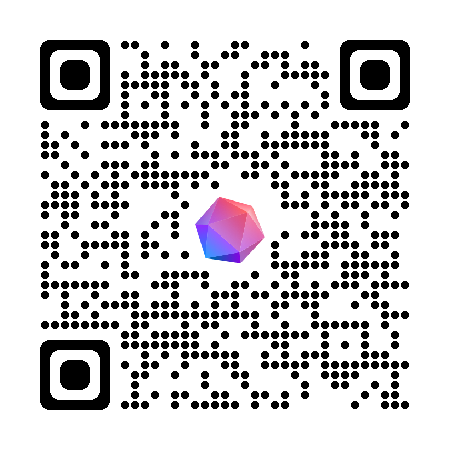 5. Глиняная посуда -  https://dzen.ru/video/watch/615c134111c07c1307e07f72?f=d2d6. Матрешка -  https://www.youtube.com/watch?v=4Y3KeEMCiS4
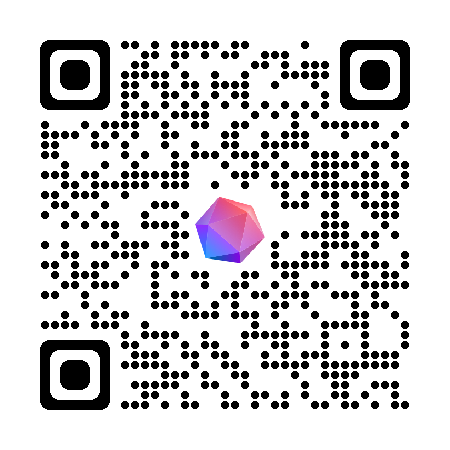 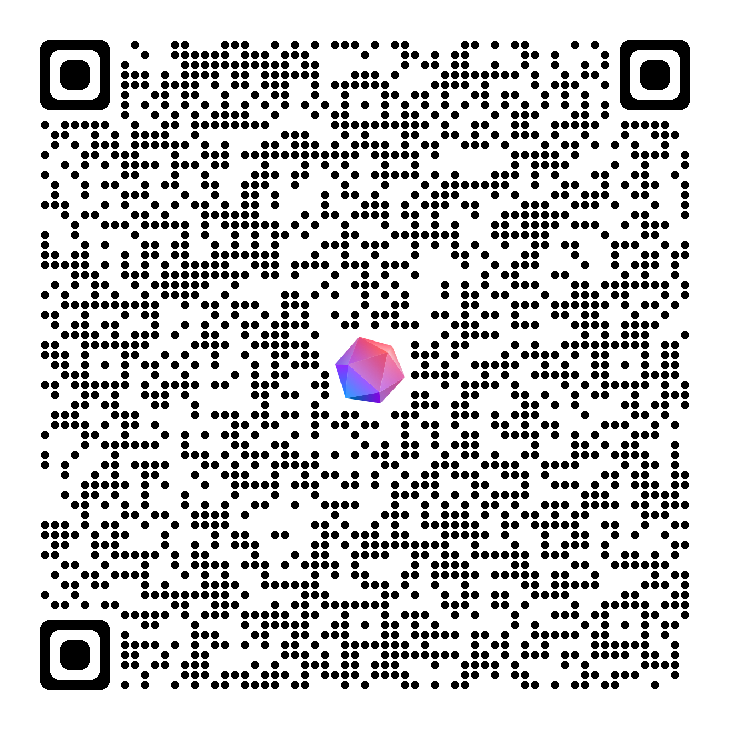 7. Дымковская игрушка - https://www.youtube.com/watch?v=jpjoUfT5I88&t=153s
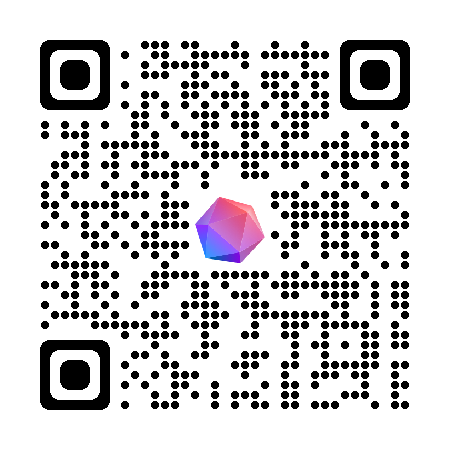